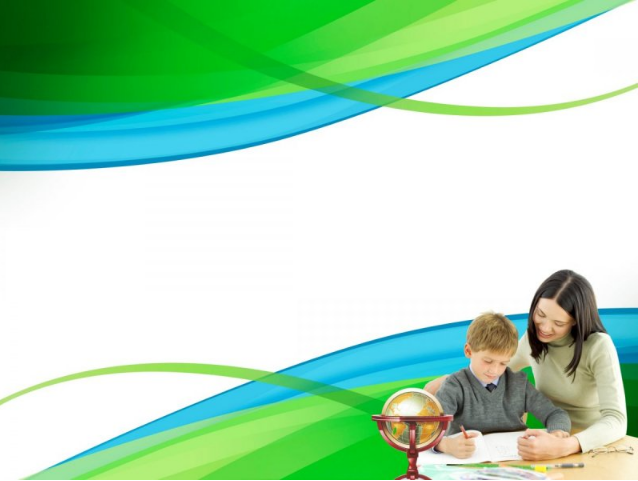 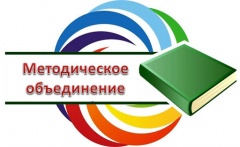 «Интеграция естественных наук: физика, химия, биология»
26.01.2023г
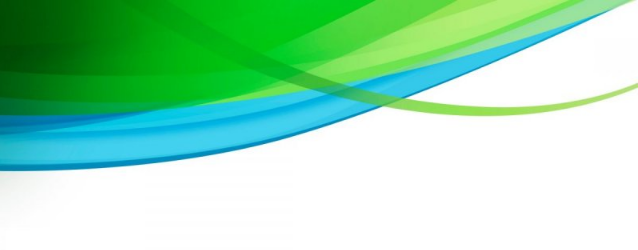 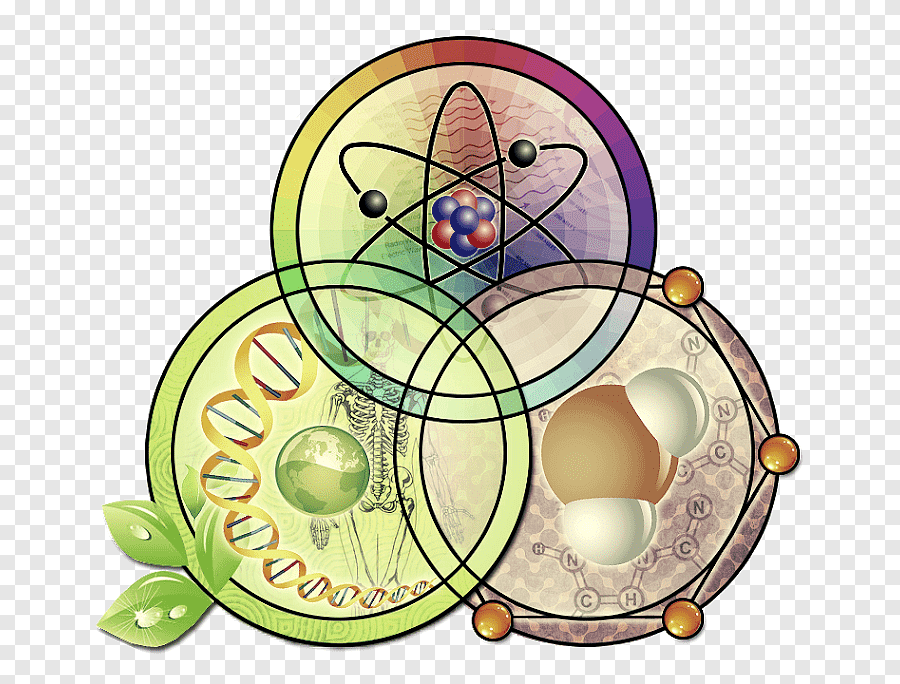 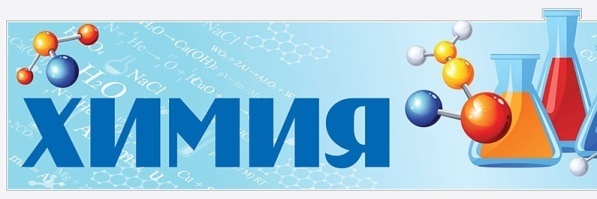 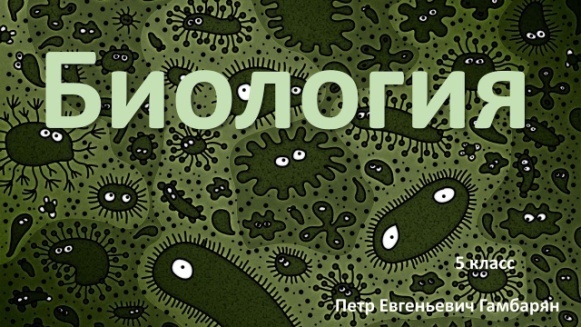 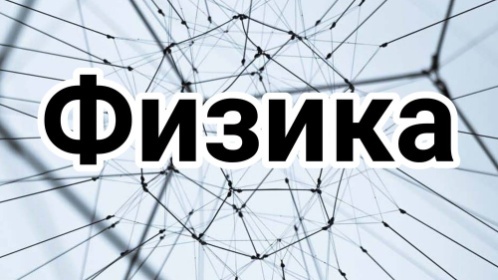 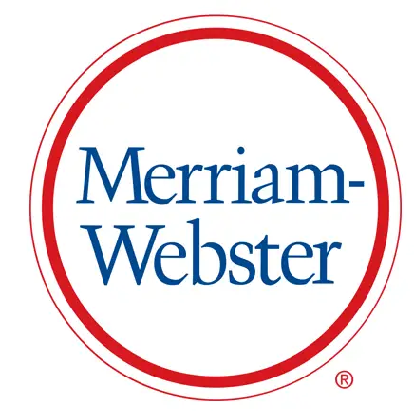 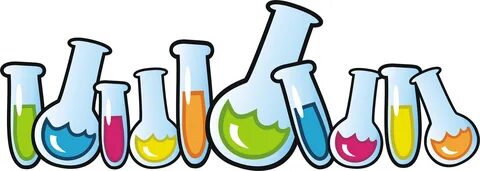 биология - это изучение жизни, более конкретно 
"отрасль знаний, которая имеет дело с живыми 
организмами и жизненно важными 
процессами"; 
химия состоит из "науки, которая занимается
 составом, структурой и свойствами веществ и 
с преобразованиями, 
которым они подвергаются";
 физика означает"наука, которая занимается 
материей и энергией и 
их взаимодействиями"
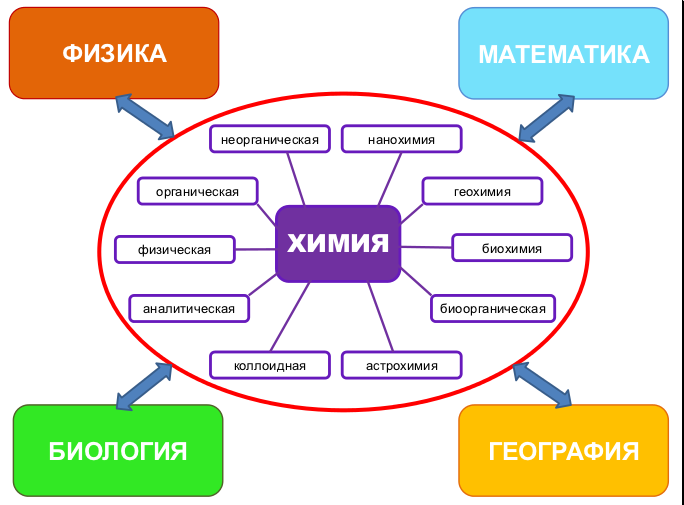 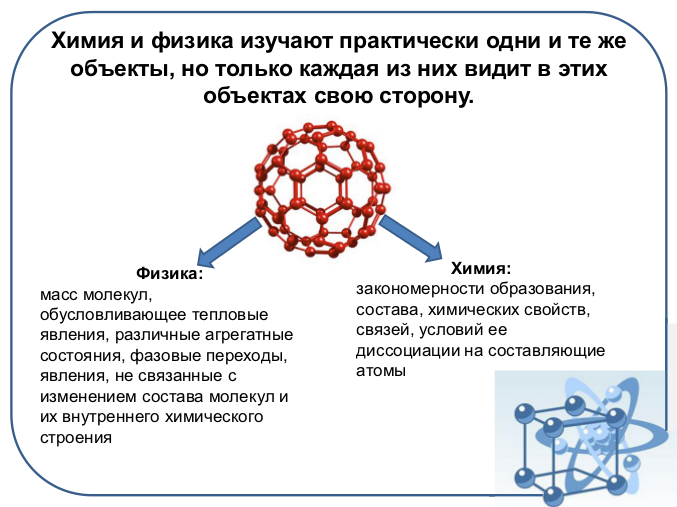 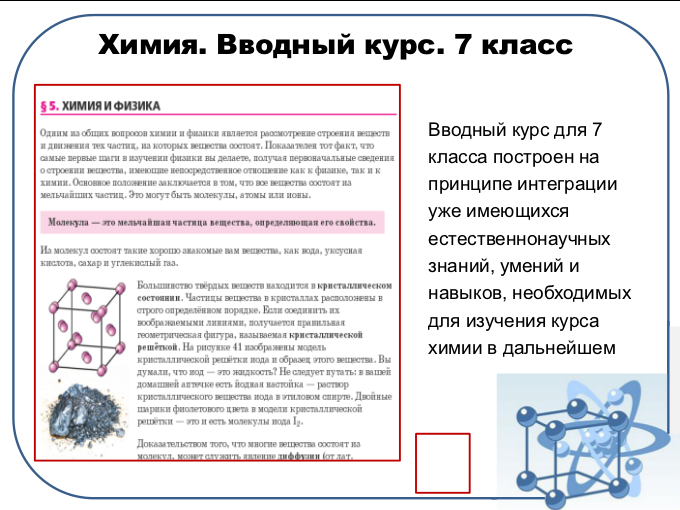 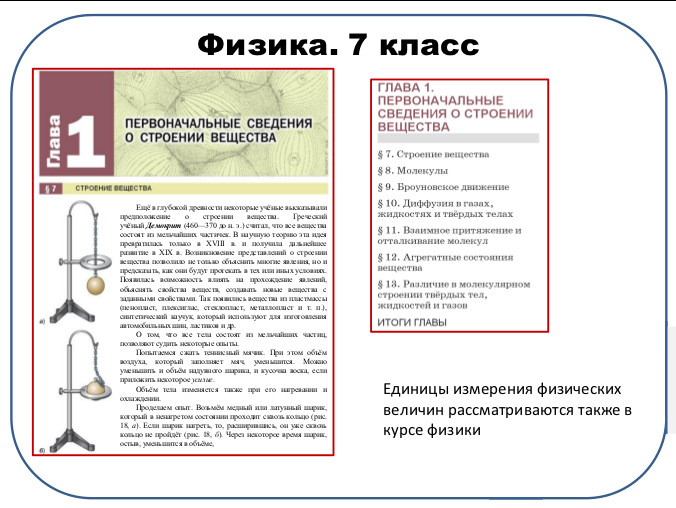 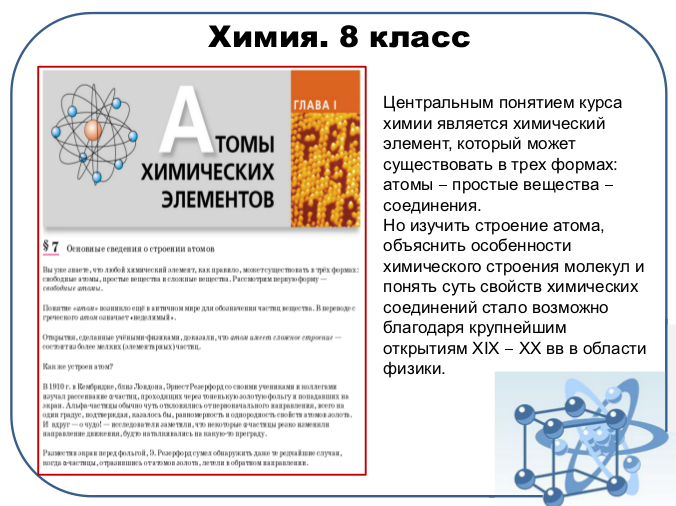 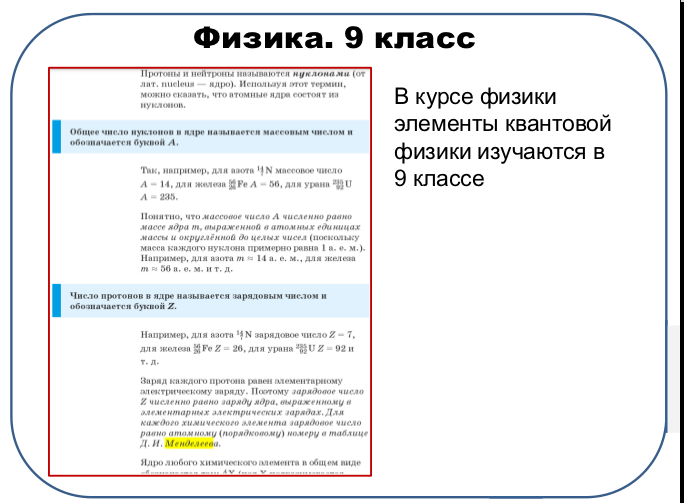 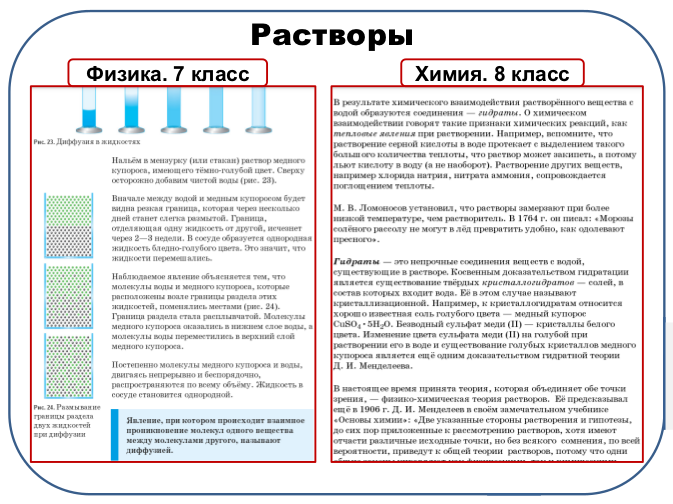 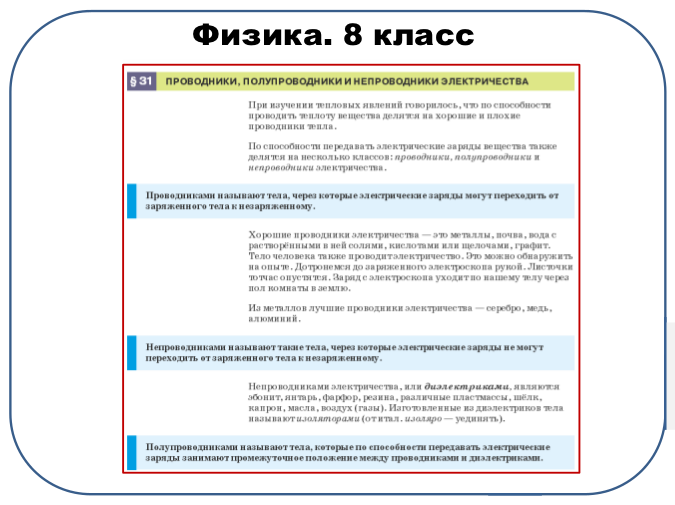 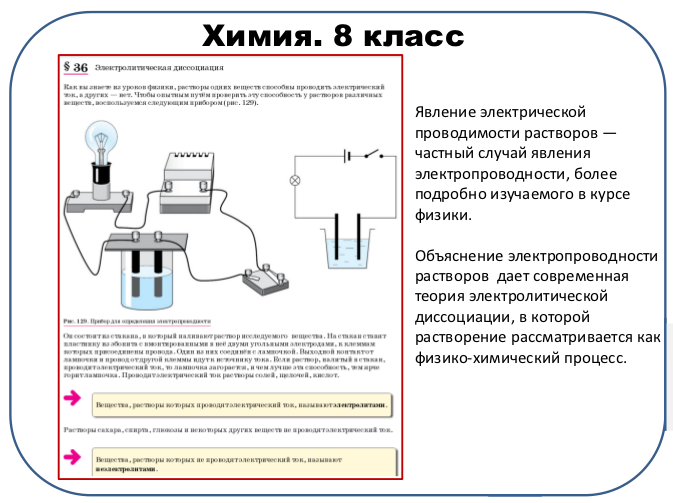 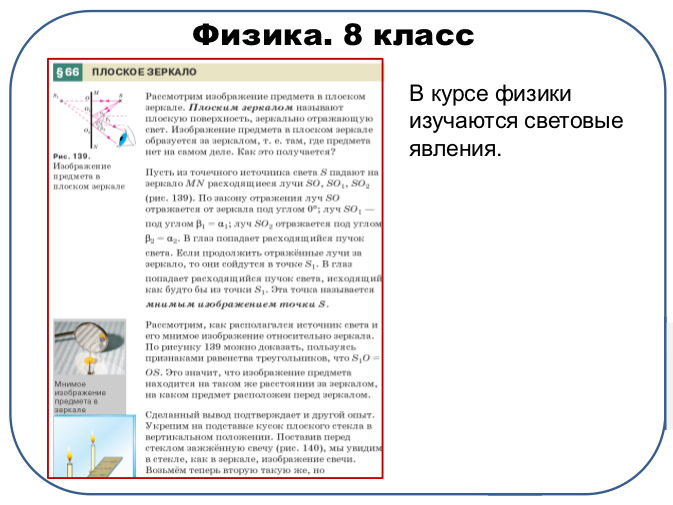 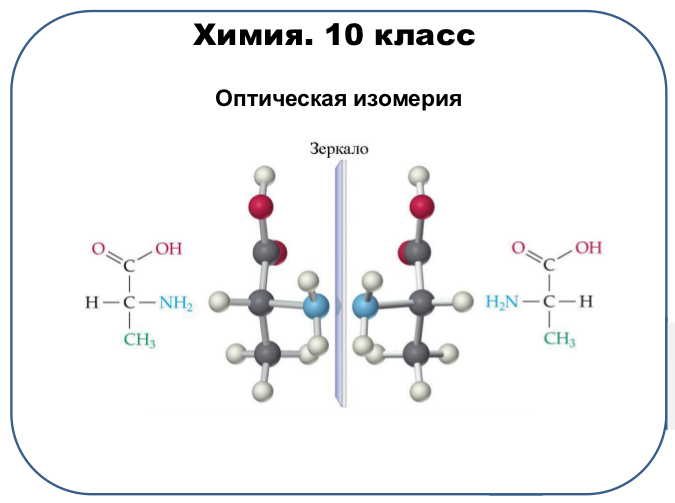 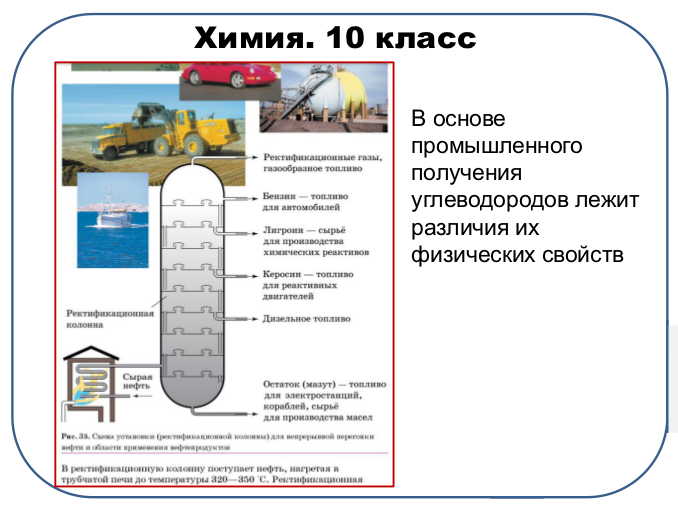 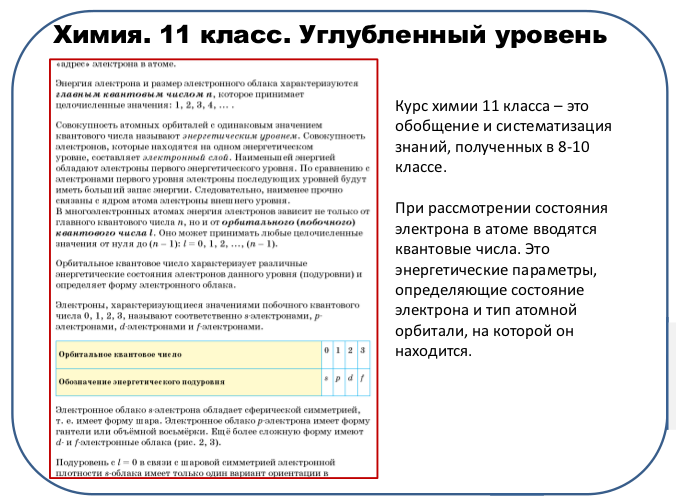 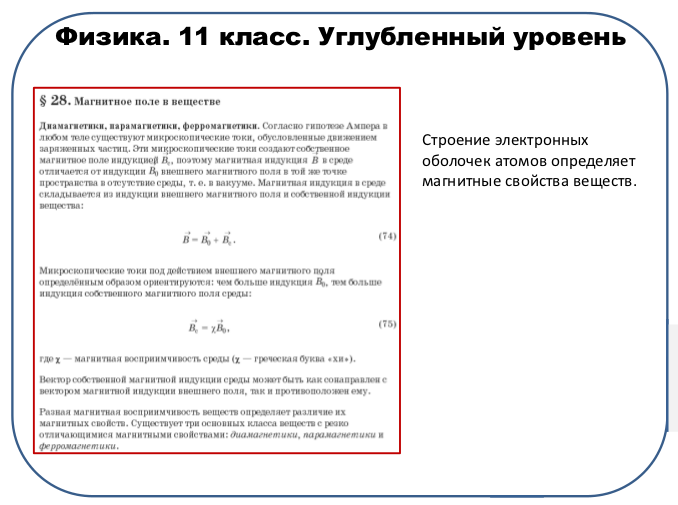 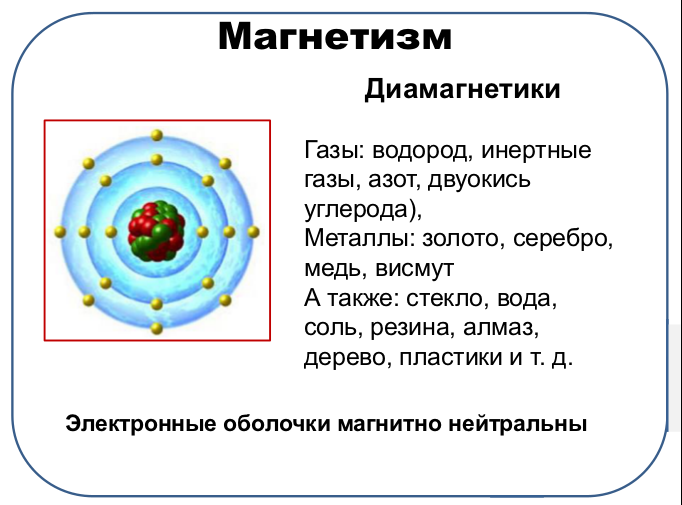 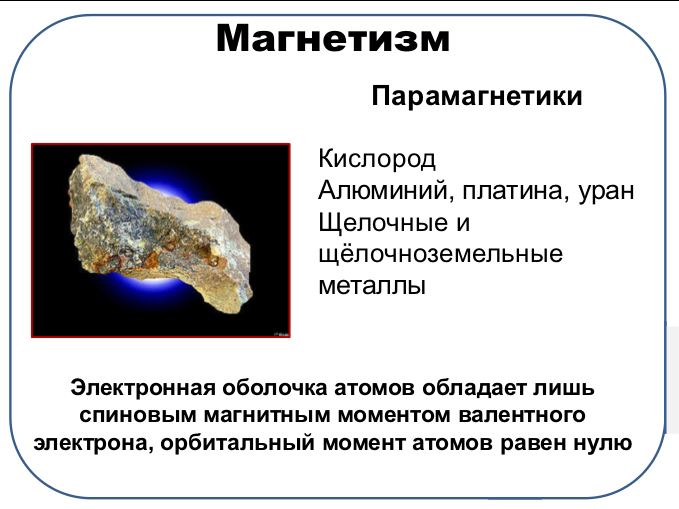 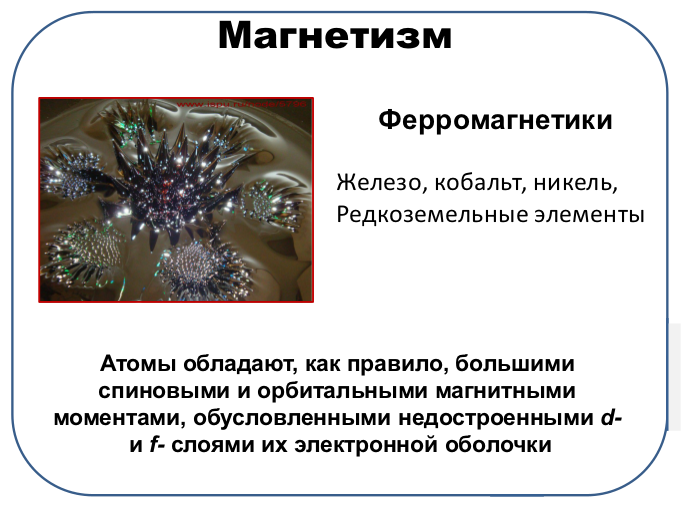 «Скажи мне – и я забуду, покажи мне – и я запомню, дай мне сделать – и я пойму» 
                         Конфуций.
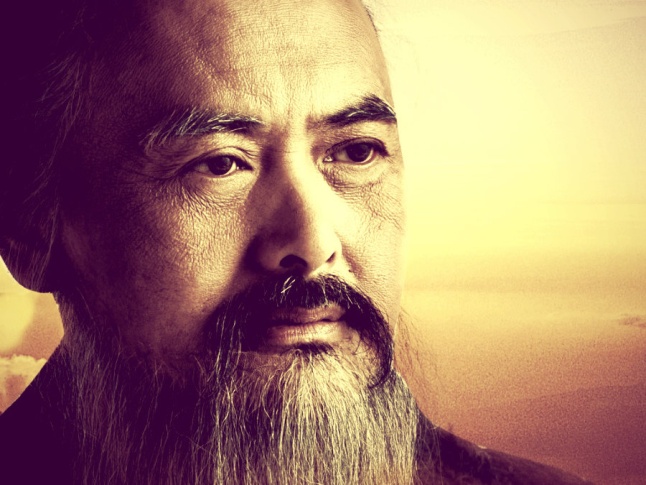 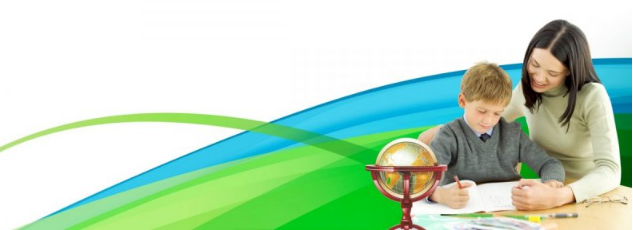 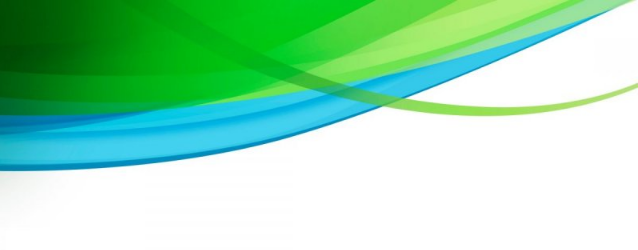 Структура урока открытия новых знаний
1. Организационный этап.
2. Мотивация учебной деятельности учащихся.
3. Актуализация знаний и умений. Создание проблемной ситуации (фиксация индивидуального затруднения).
4. Выявление места и причины затруднения. Постановка задач урока.
5. Открытие новых знаний
   - построение проекта выхода из затруднения
   - реализация проекта
6. Первичное закрепление с проговариванием во внешней речи.
7. Самостоятельная работа с самопроверкой по эталону.
8. Включение в систему знаний.
9. Подведение итогов. Рефлексия учебной деятельности.
1. А я  и не подозревал (а), что...
2. Мне понравилось...
3. Мне не понравилось…
4. Я бы посоветовал (а)...
5. Я научился (ась)...
6. Меня разочаровало...
7. Были предоставлены...
8. Желаю всем учителям в предстоящей
 работе с ...
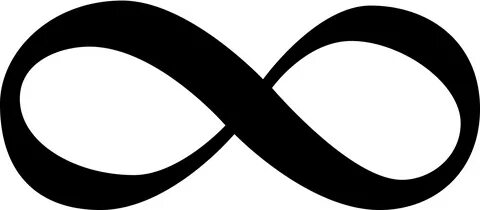 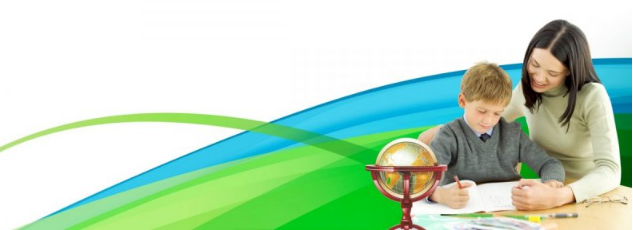